Интересные факты о кошках
Выполнила ученица 2 класса Б – Мацикура Айсель
Сколько спят кошки?
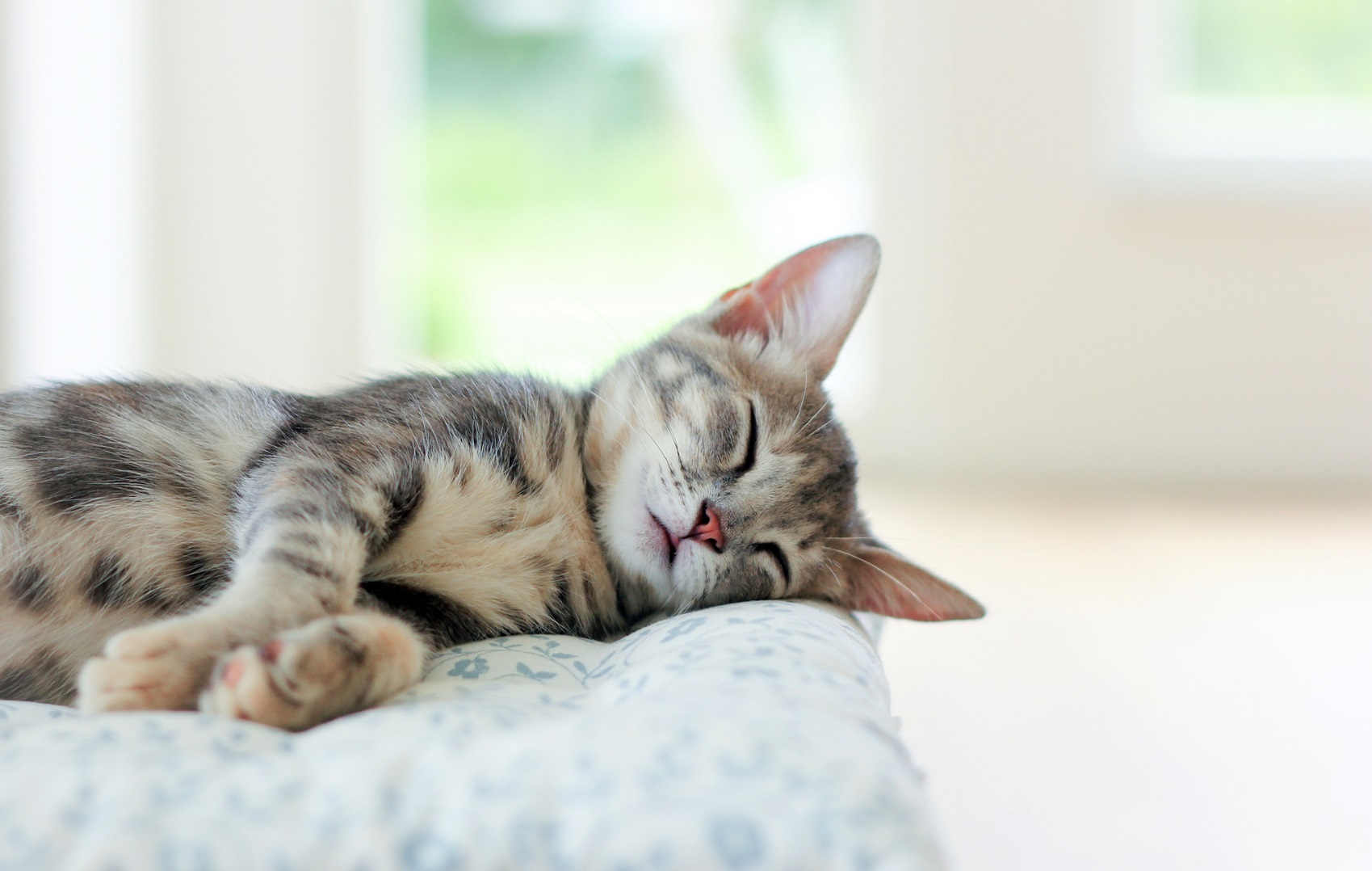 Кошки быстрее людей
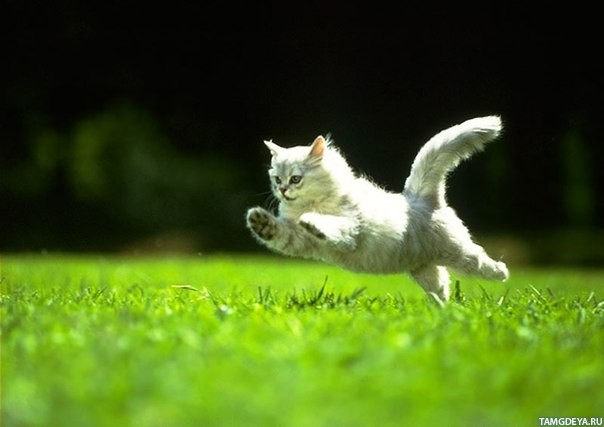 умывание
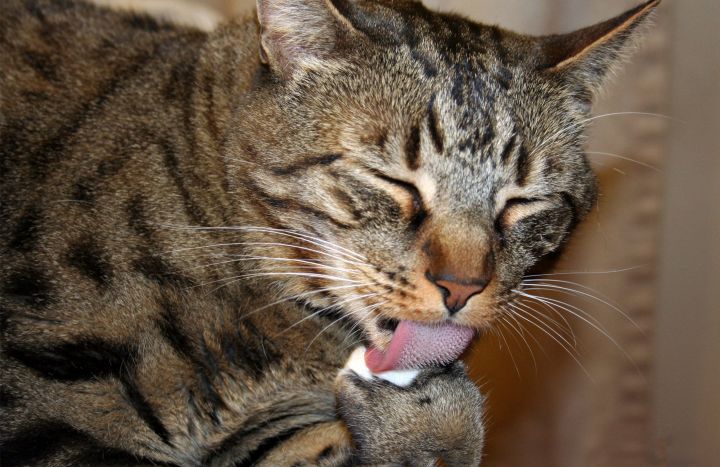 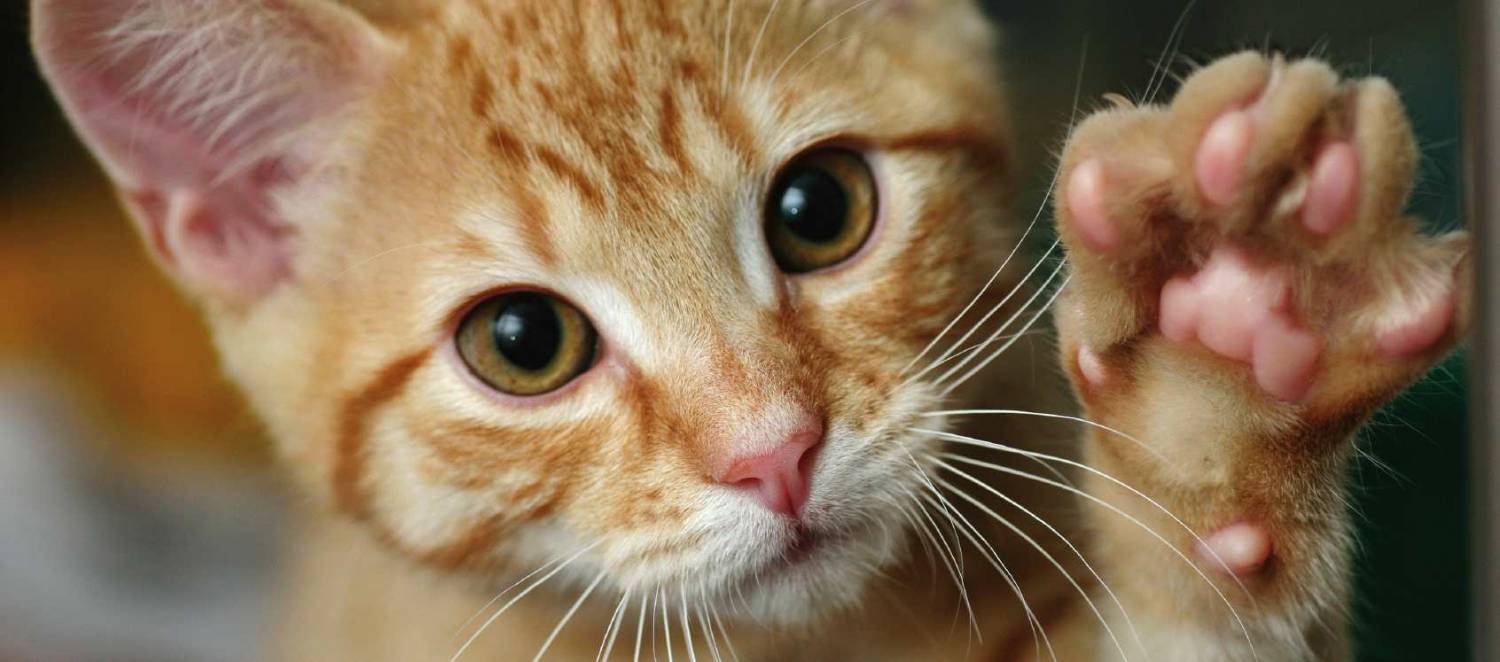 Правша или левша?
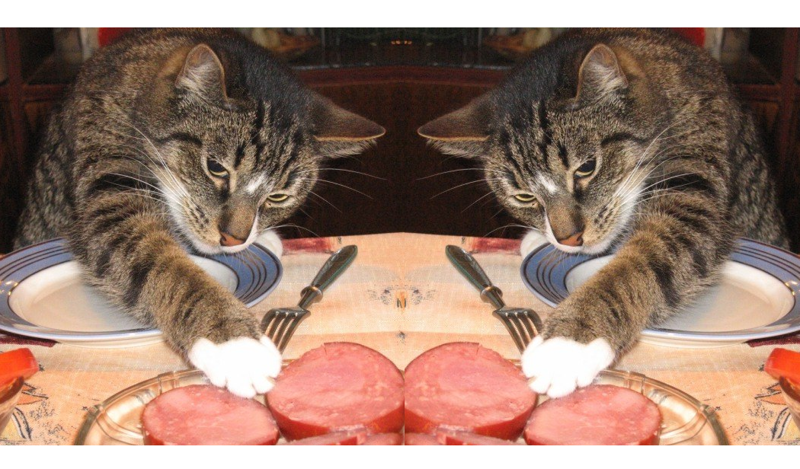 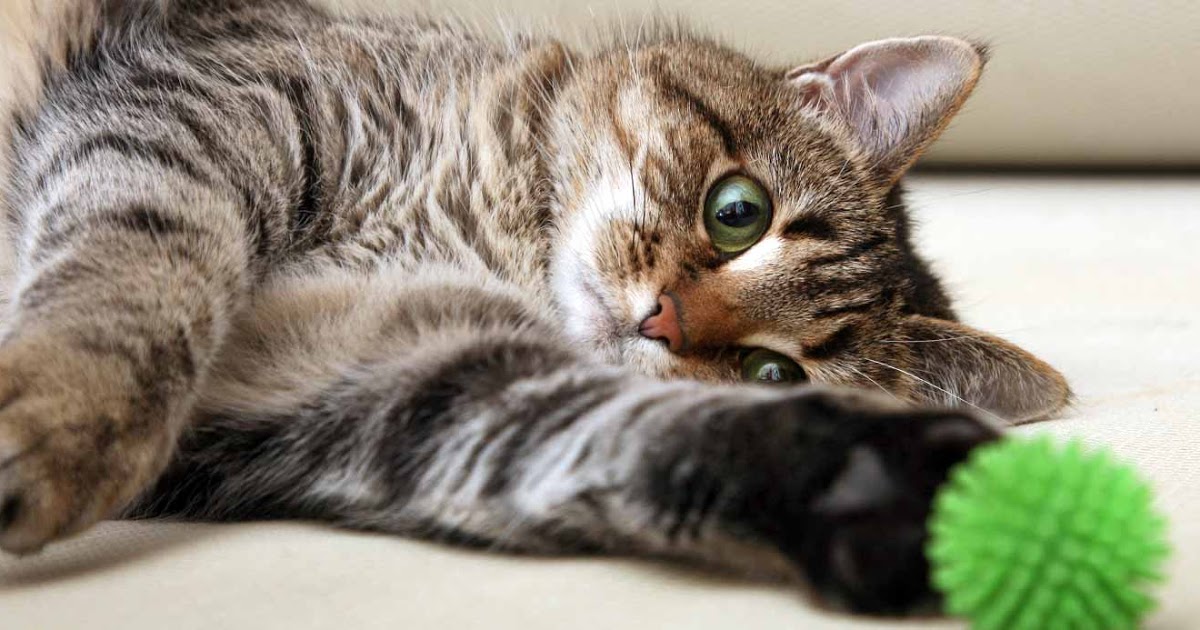 Как кошки потеют?
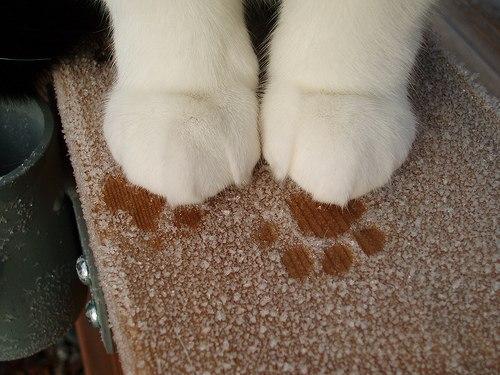 зрение
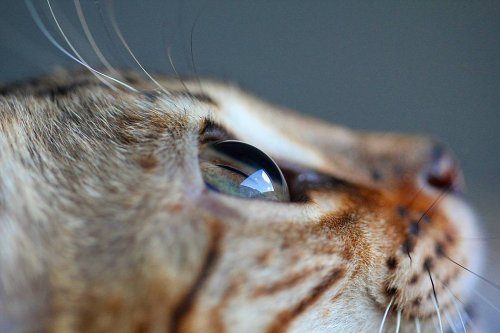 Сколько у кошек пальцев?
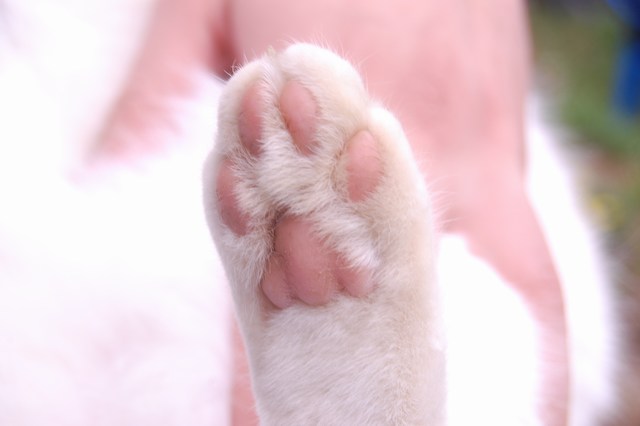 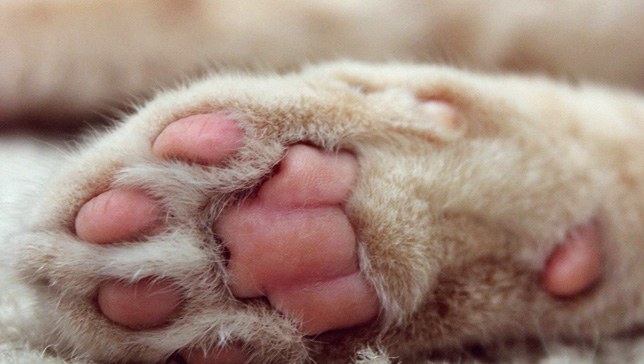 Кошки и цитрусовые
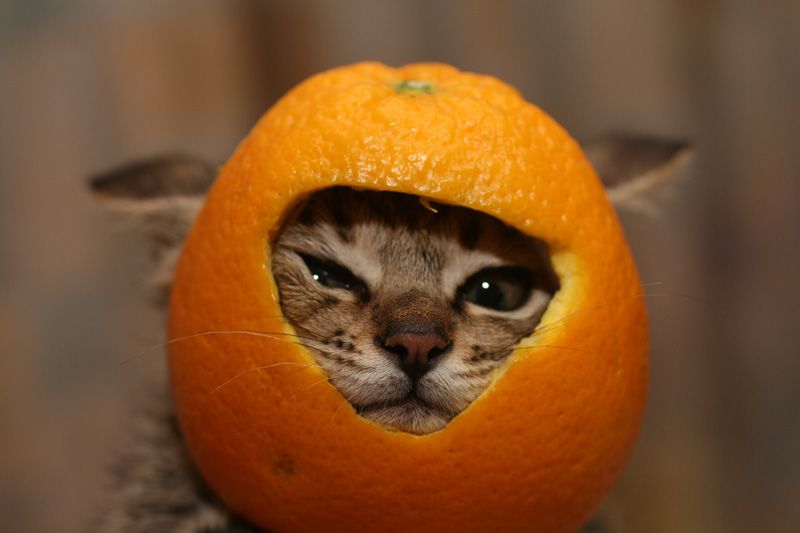 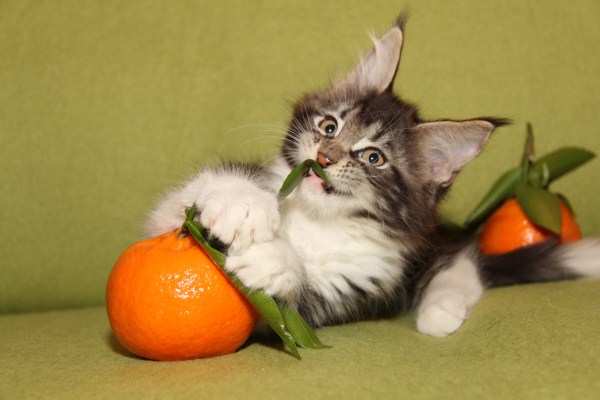 хвост
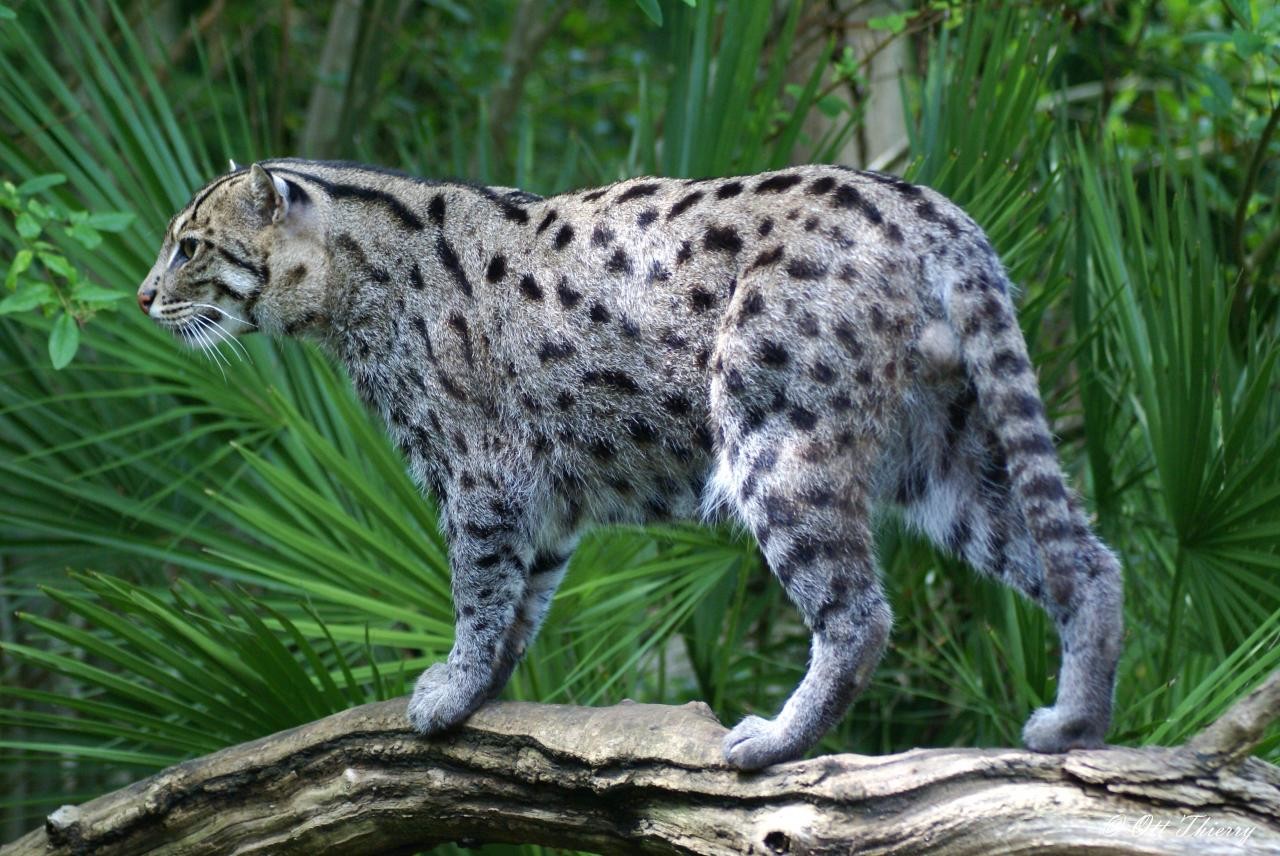 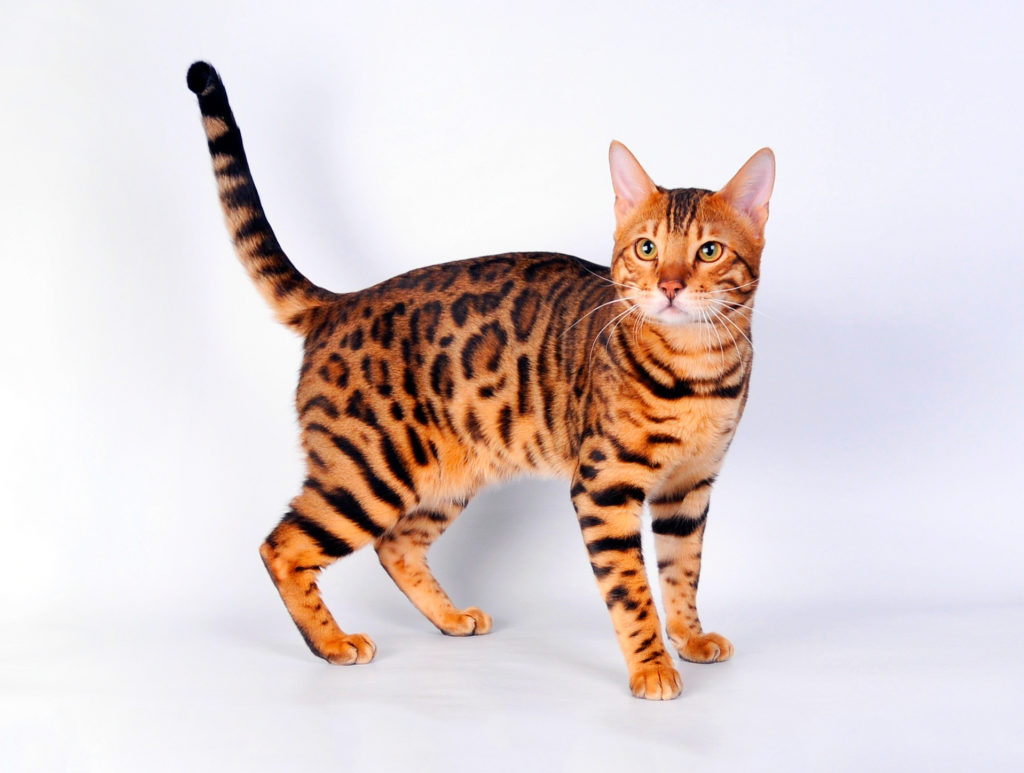 Полетаем?
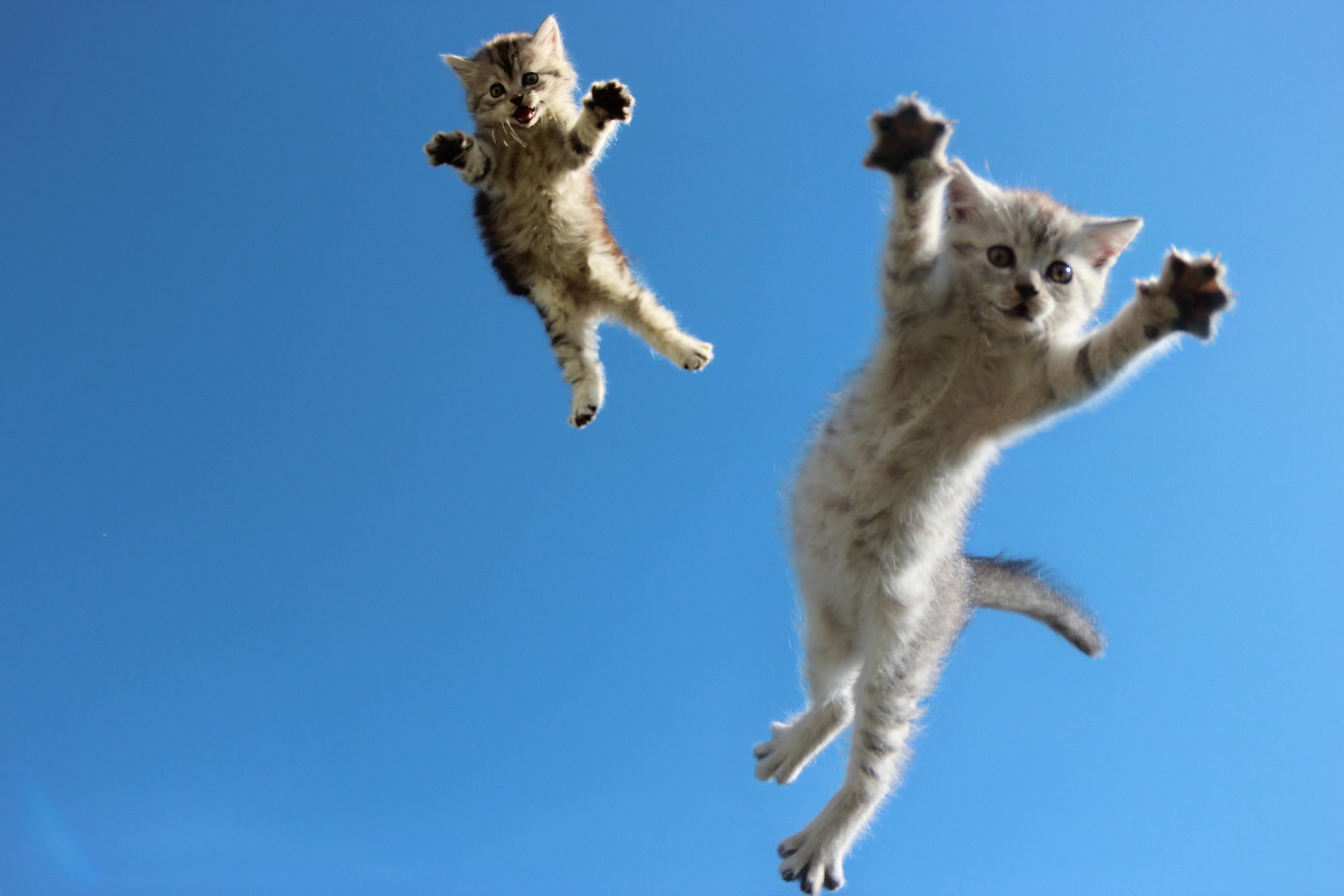 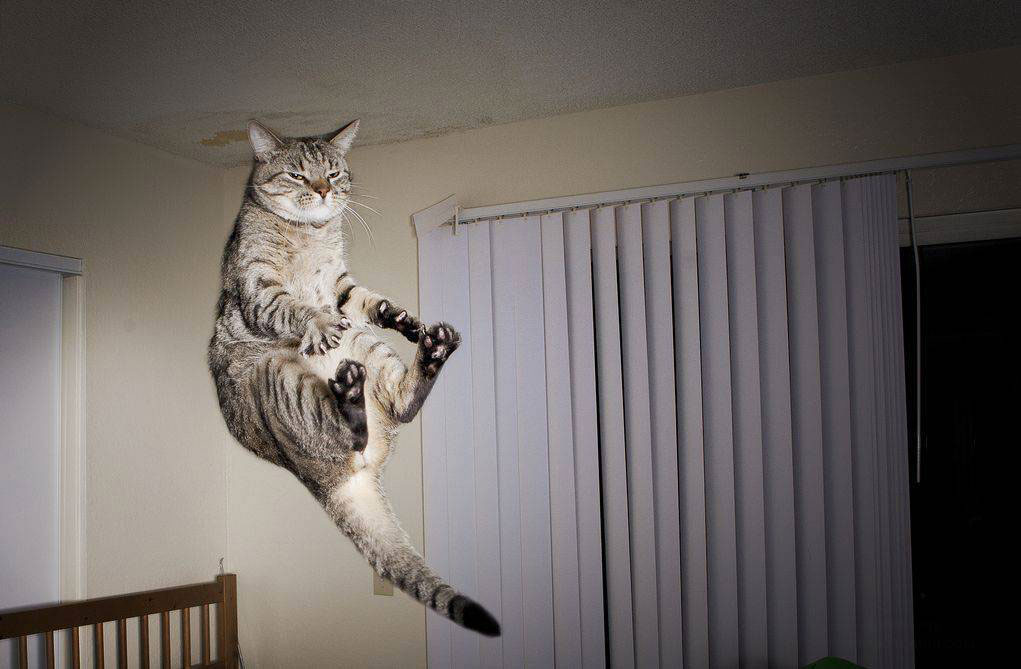 Спасибо за внимание!